Chapter 14 Notes
Forms of Energy
Ability to do work or cause a change
Change an objects motion, color, shape, temperature, or other quality
Types
Sound
Light
Electrical
Magnetic
Chemical
Nuclear
Energy Moves and Changes
Law of Conservation of Energy
Energy cannot be created or destroyed.
Can move from one object to another
Can change from one form to another

Every time energy changes form, some energy is given off as unusable heat.
Energy Moves and Changes
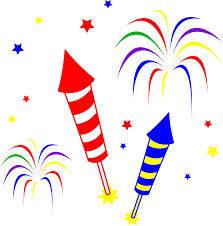 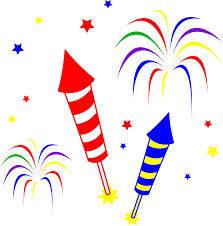 [Speaker Notes: Discuss how radios are electrical energy to sound energy – TEST QUESTION]
Kinetic Energy
Energy due to motion
The amount of kinetic energy in an object depends on the speed and mass
Basketballs have more kinetic energy than marbles
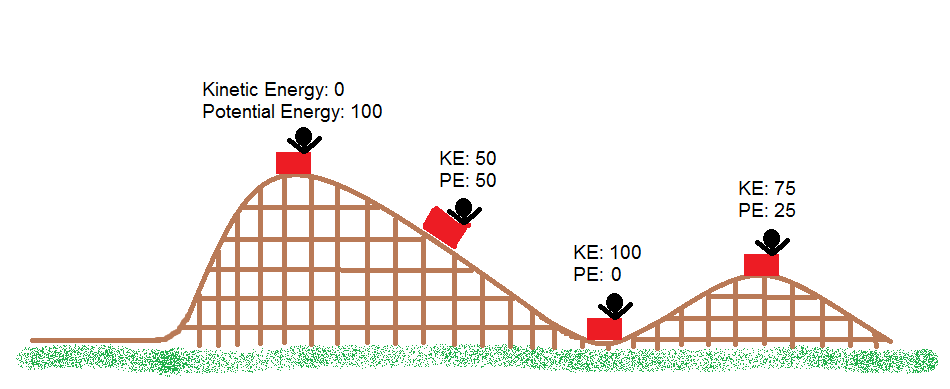 Potential Energy
Stored energy
Often changes to kinetic energy
Let’s sing!
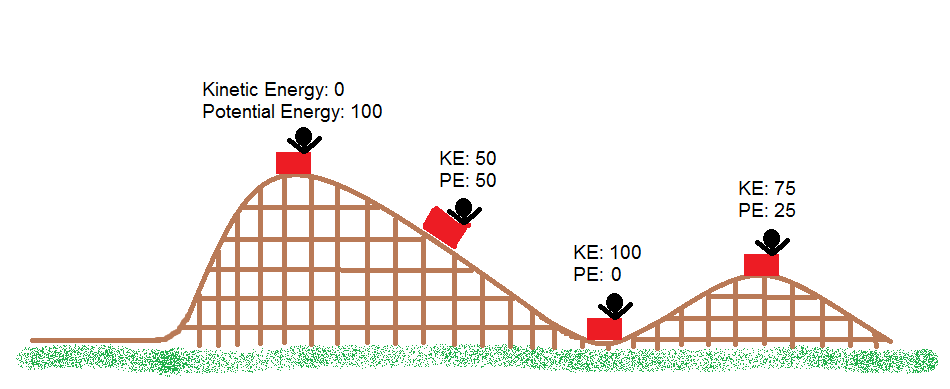 Pic linked
[Speaker Notes: Youtube video

Cup rocket launch activity – demonstration
It’s a Stretch – student exploration]
Chemical Energy
Potential energy
Energy of the electrons that form the bonds between atoms in a molecule
Match – changes chemical energy changes to light and heat energy
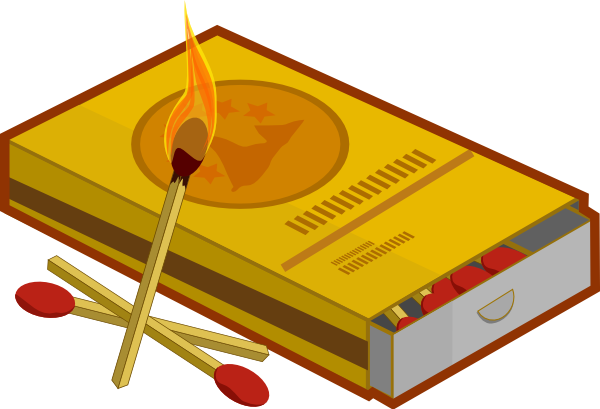 [Speaker Notes: Is it hot in here – student exploration]
Nuclear Energy
Potential energy
It is the bond holding the proton in place
Something can knock a proton out of the nucleus
Produces electrical energy
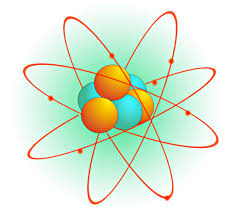 Sound Energy
A wave of vibrations that spreads from its source
Sound travels in waves
The more energy a wave has, the louder the sound will be
Sound Energy
Crest – particles are very close together
Trough – particles are spread out
Wavelength – number of crests that pass by a point each second
Sound Energy
[Speaker Notes: Greater frequency = higher pitch
Demonstrate with a slinky

Exploring Sound – student exploration]
Sound Energy
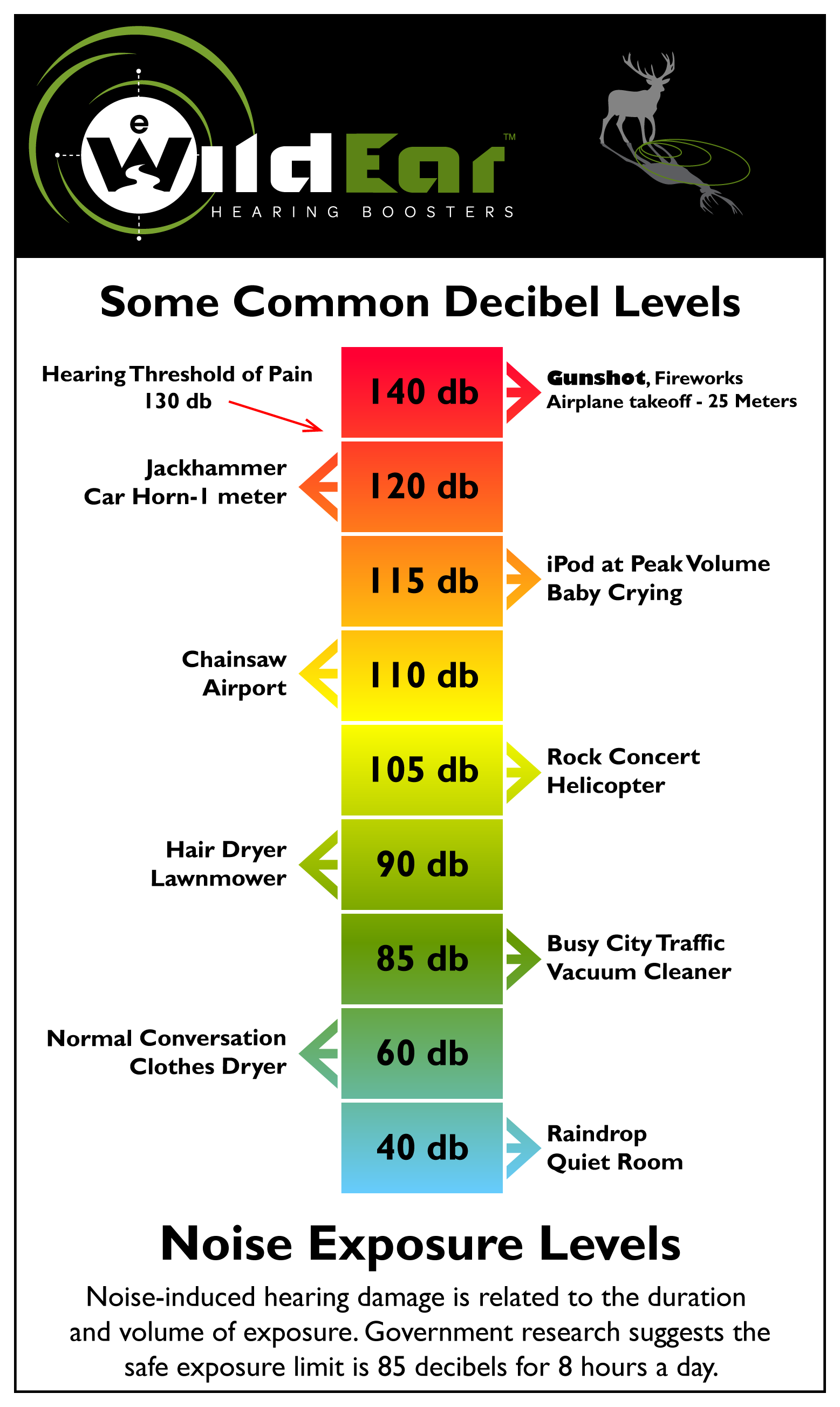 Sound’s loudness is measured in decibels.
How Sound Behaves
Sound can travel through solids, liquids and gases 
Sound travels at different speeds in different materials
Move slowest through air!

Let’s have Bill Nye explain sound waves to us!
[Speaker Notes: Sound Through Solids – student exploration]
Light Energy
Light is a form of energy that travels in waves
Light is a form of electromagnetic radiation
The spectrum has many frequencies and wavelengths
Different wavelengths of visible radiation are seen as different colors.
Light Energy
Light Energy
Convex – thickest in the middle
 Makes an object look larger
Bend and focus on a point

Concave – thinner in the middle than the edges
 Makes an object look smaller
Bill Nye “Light and Color”
[Speaker Notes: https://www.youtube.com/watch?v=YNE6zeLqEyU]
Thermal Energy
The total of all the kinetic and potential energy of the atoms of an object.
A change in thermal energy can lead to a change in phase.
Temperature is the measure of thermal energy
Thermal Energy
Thermal energy flows between materials that have different temperatures.
Warmer to cooler objects

Bill Nye!
Thermal Energy
Conduction – transfer of heat between objects that are in contact.
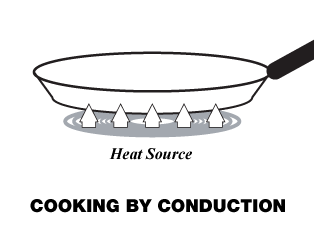 Thermal Energy
Convection – transfer of heat by moving liquid or gas.
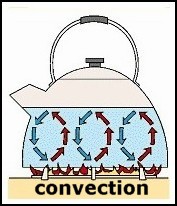 Thermal Energy
Radiation – transfer of heat by electromagnetic waves.
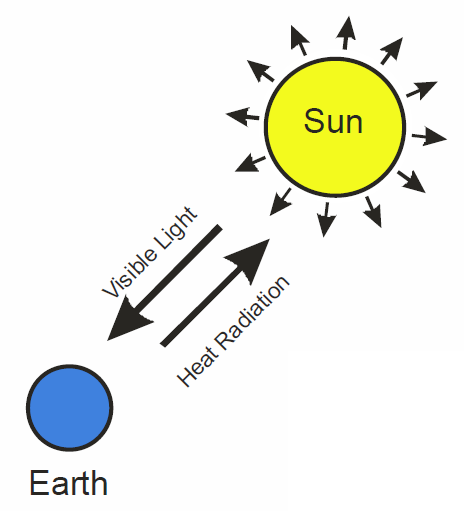 Thermal Energy
3 Types of Heat Transfer
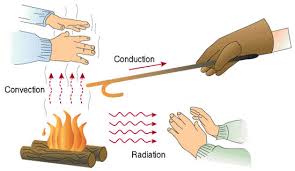 Pic linked
[Speaker Notes: Song!]